Как сдавать ЕГЭ?
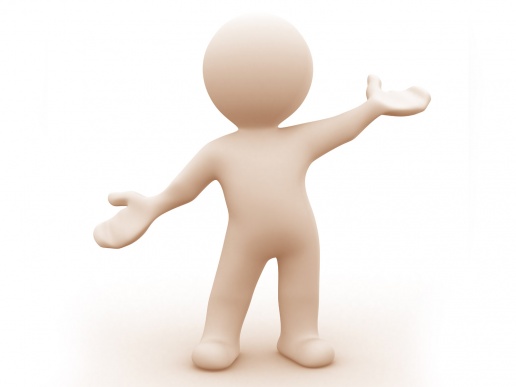 Сегодня я расскажу вам все про ЕГЭ.
Всем привет!
Итак, чтобы получить,
 аттестат, вам необходимо сдать 
2 предмета и набрать минимальные баллы:
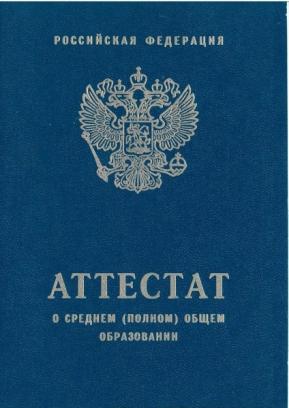 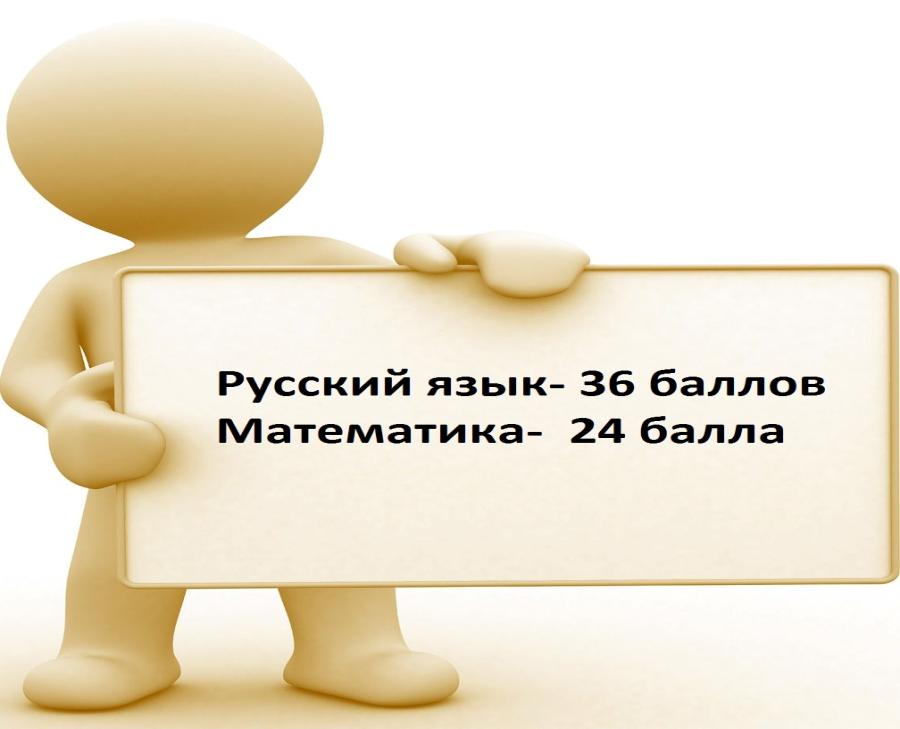 Но этого мало для того, чтобы поступить в ВУЗ
И получить желаемую
профессию
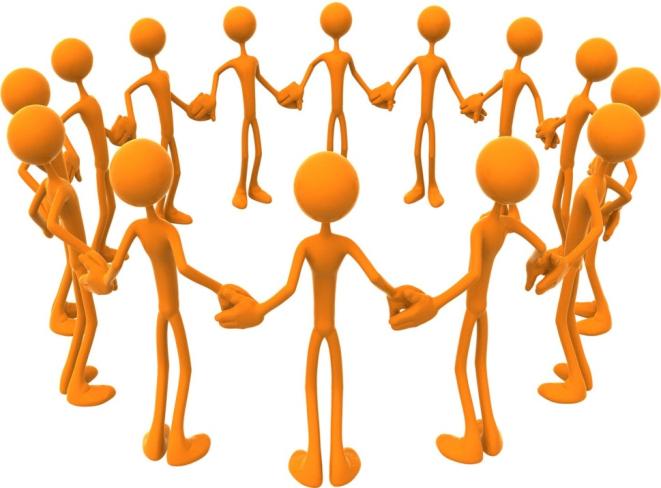 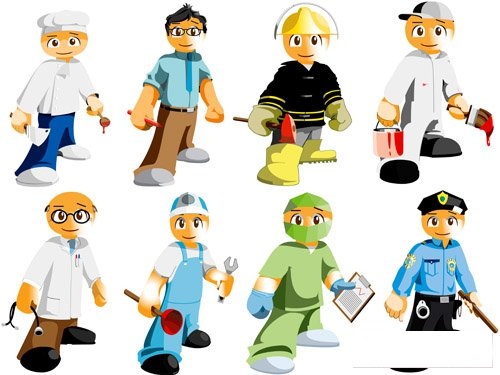 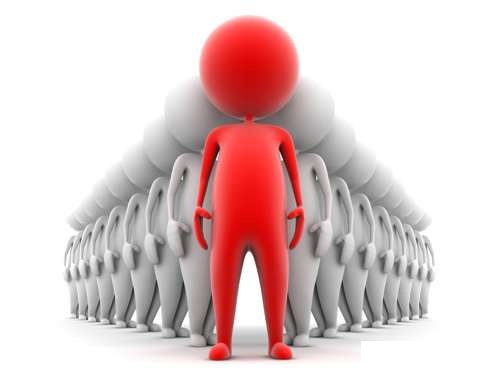 Чтобы стать студентом, необходимо выбрать и успешно сдать предметы по выбору:
Физика
Химия
История
Обществознание
Биология
География
Литература
Информатика
Иностранные языки
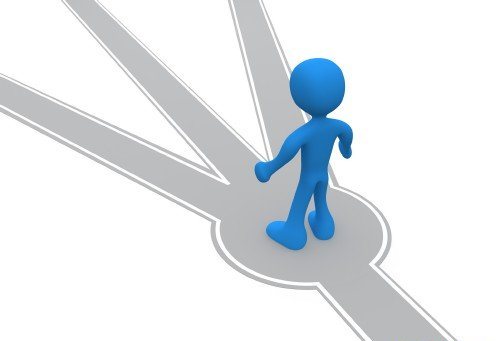 Нужно помнить!
На экзамене необходимо иметь:
Паспорт;
Пропуск;
Гелевую ручку с черными чернилами.
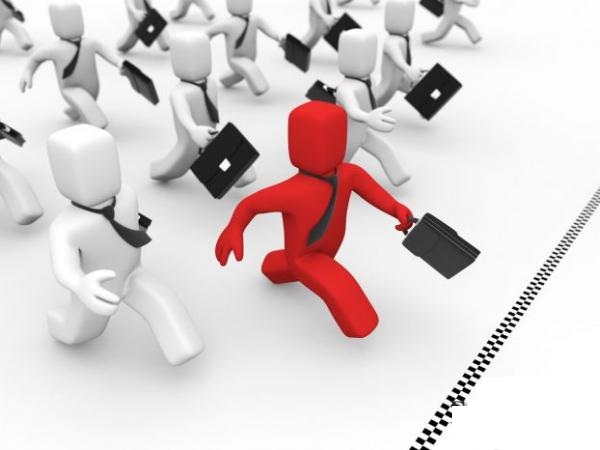 Категорически запрещается
 иметь при себе:
Телефон и другие 
    электронные устройства
Шпаргалки
Калькулятор
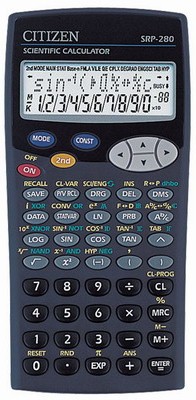 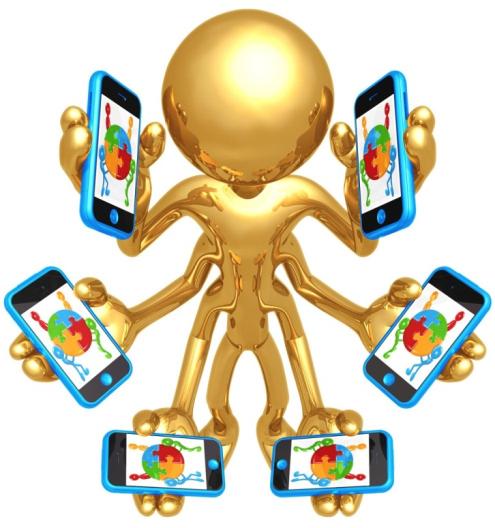 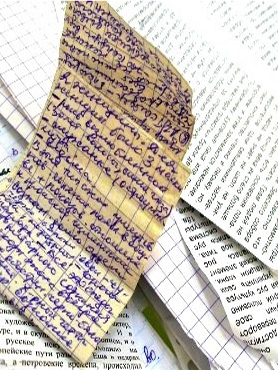 При обнаружении телефона участник ЕГЭ удаляется с экзамена
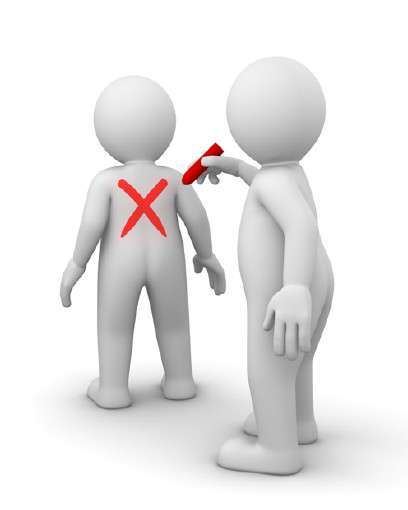 На некоторые экзамены 
вы можете взять с собой:
Математика- линейку, не имеющую формул;
Физика- непрограммируемый калькулятор, линейку, не имеющую формул;
Химия- непрограммируемый калькулятор;
География- непрограммируемый калькулятор, линейку, не имеющую формул, транспортир.
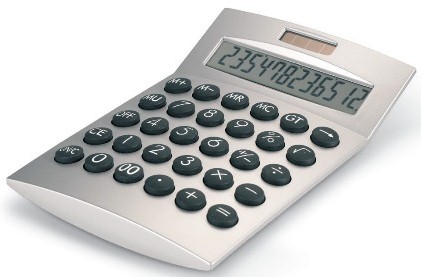 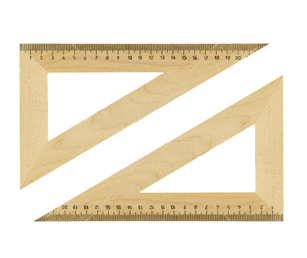 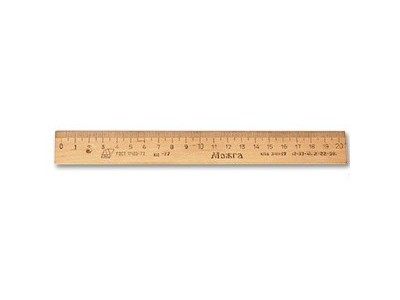 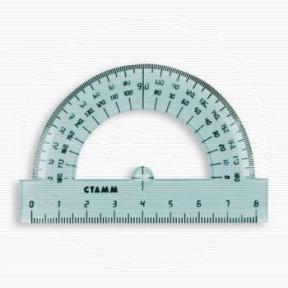 После сдачи ЕГЭ
Поступаешь в ВУЗ
Получаешь свидетельство
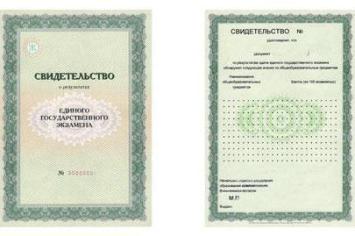 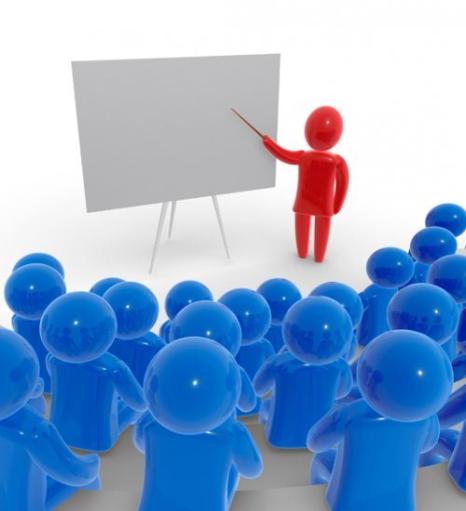 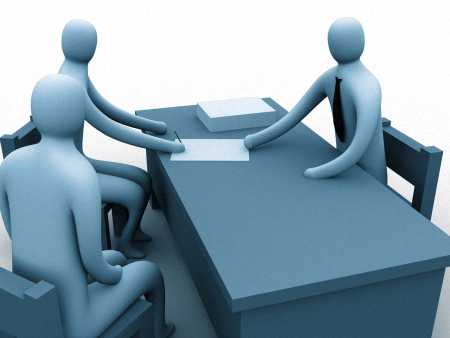 И можно праздновать!
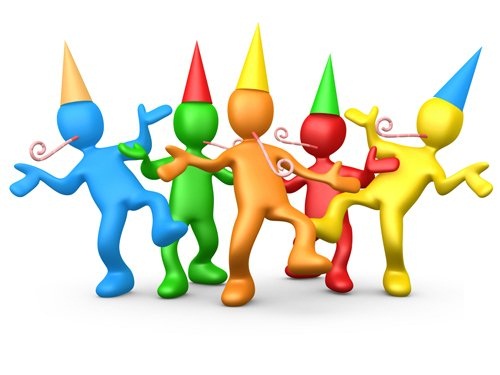 Но так же нельзя забывать!
Вы имеете право подать апелляцию:
На процедуру проведения ЕГЭ
(до выхода из ППЭ)
На результаты ЕГЭ
(после получения результатов)
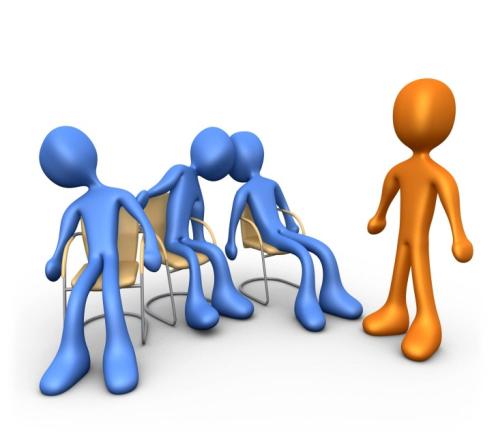 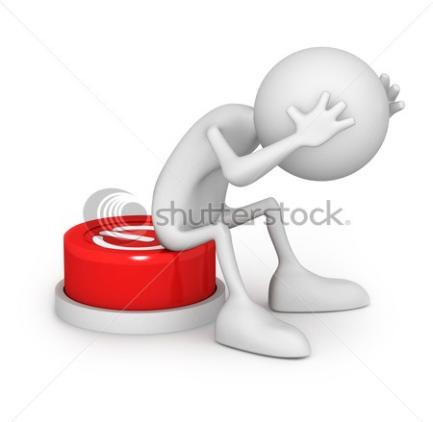 Если у вас будут появляться вопросы, вам с удовольствием ответят по телефонам 
«горячей линии»:
64-65-96
64-29-53
96-73-10
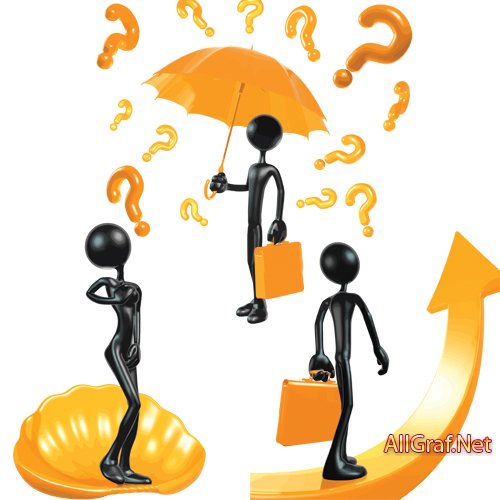 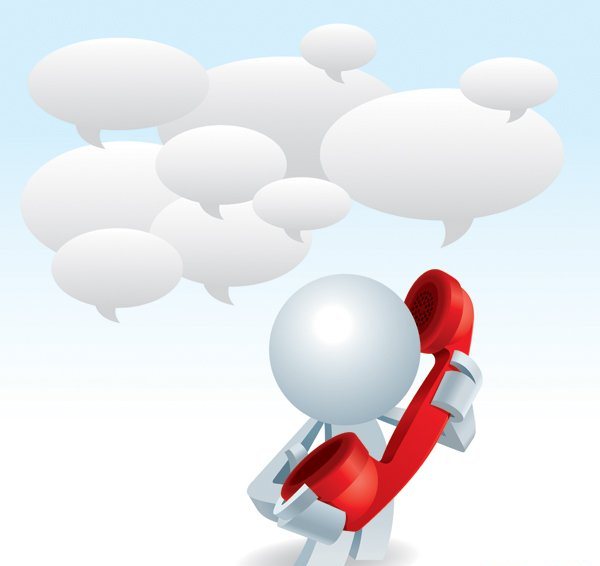 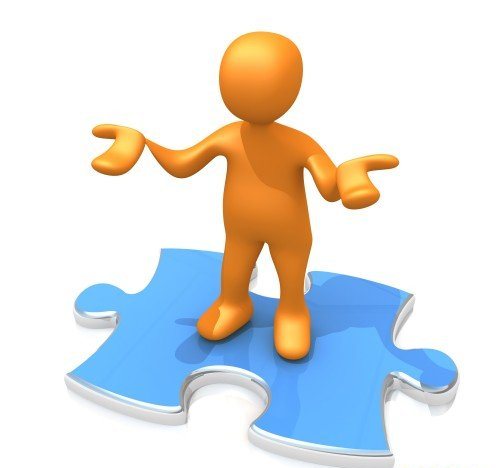 До новых Встреч!
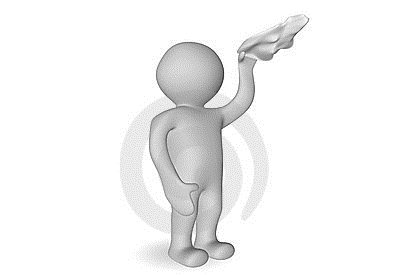